Mitä materiaaleja tai aineistoja projektin tekeminen vaatii?
Teema tai  aihe?
Oppijat?
Mitä teknologiaa tarvitset?
Käytössä oleva aika?
Miten oppijat dokumentoivat töitään? 
Miten tietoa, osaamista ja tuloksia  jaetaan?
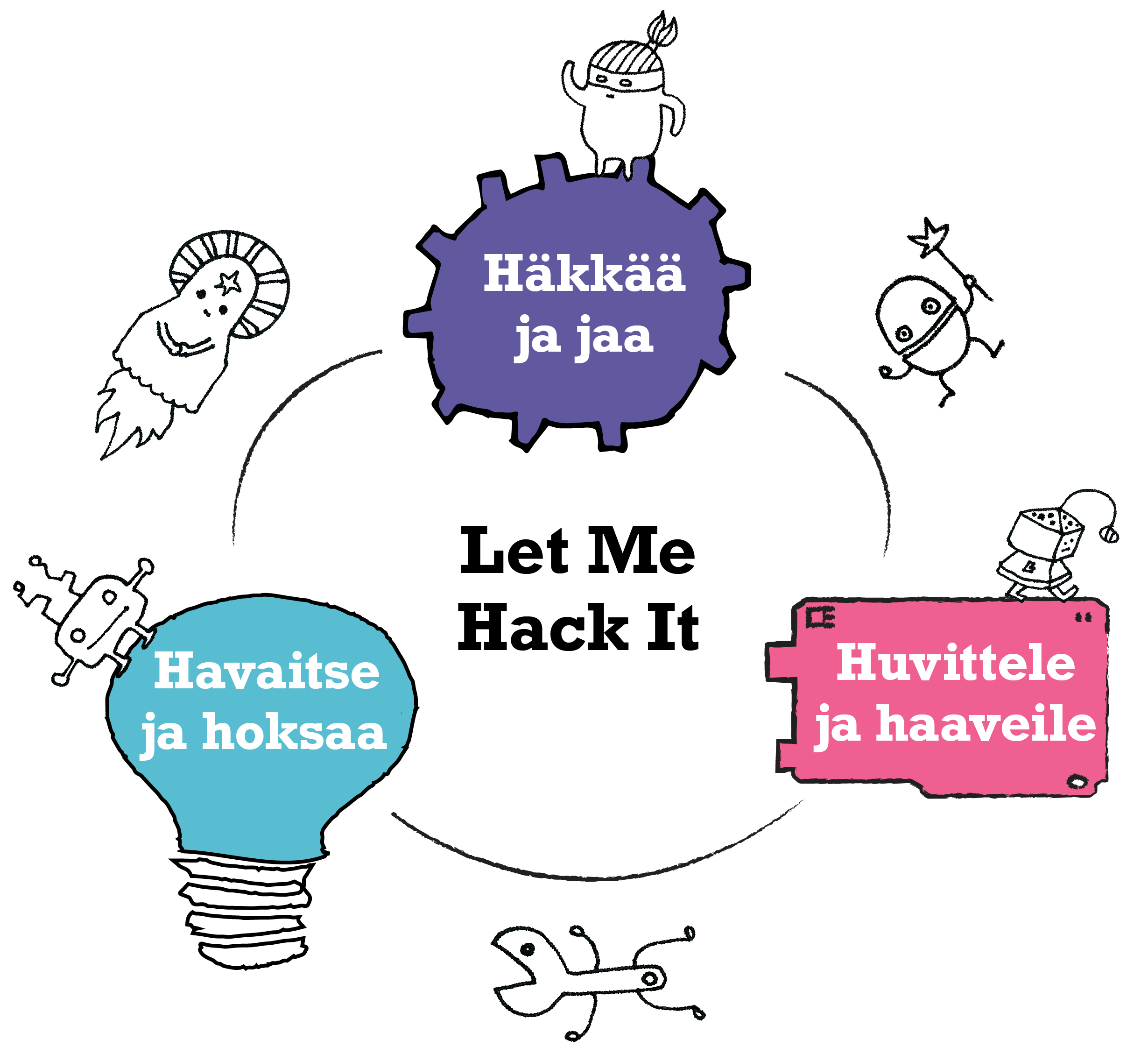 Mikä arjen havainto, ongelmakohta tai ilmiö voisi toimia kimmokkeena tekemiselle?
Mitä omakohtaista oppijat voivat tuoda projektiin?
Mikä on projektin keskeisin voimavara? Mikä on suurin haaste ja miten siihen voi varautua?
Mikä on projektin tärkein oppimistavoite?
Opettaja:Oppija:

Arviointi:
Miten oppijat voivat työskennellä kokeilevasti tai leikinomaisesti?